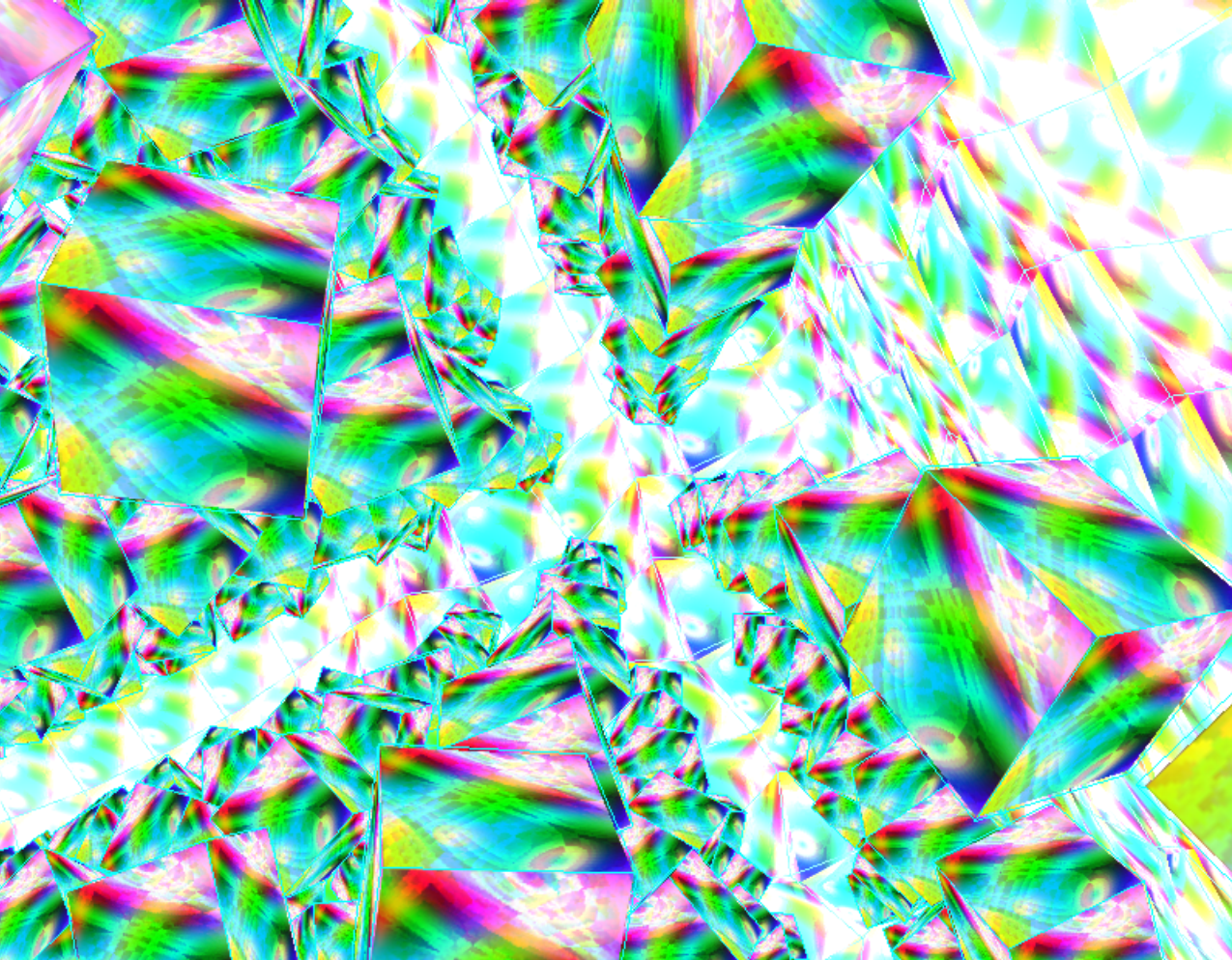 Rise of European Monarchy
Overview By:
Grant Harfst 
RikkiJo Carrier
Damian King
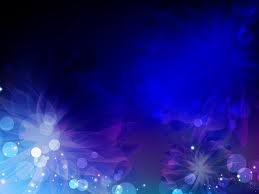 Common Law
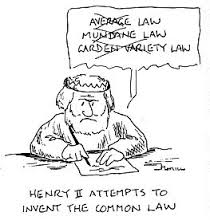 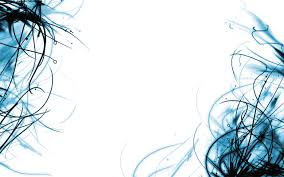 Grand Jury
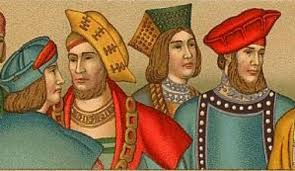 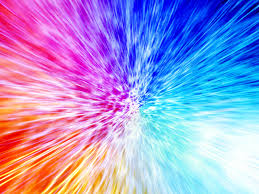 Petit jury
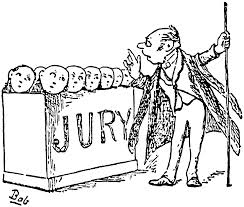 Middle ages
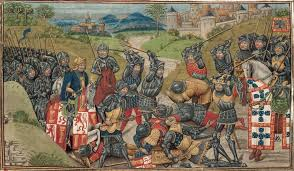 Alfred the Great
(849 A.D.- 899 A.D.)
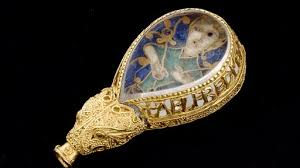 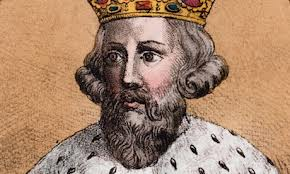 William the Conqueror
At the age of eight he became the duke of Normandy
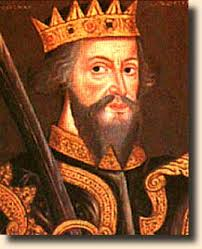 Henry II
( 1133-1189)
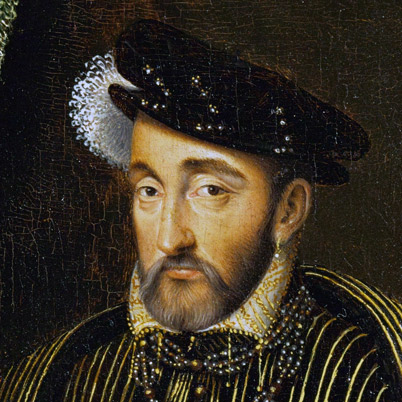 Thomas A Becket
Henry II and Thomas A Becket were close friends. 
(1118-1170)
 Buried at Canterbury Cathedral
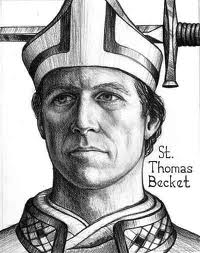 Eleanor of Aquitaine
Married to Louis VII
Then later married Henry II and had 8 children with him.
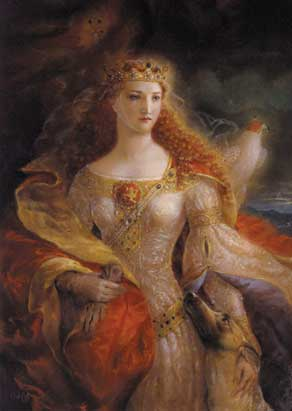 Philip Augustus
Father of Louis VII
 (1165-1223)
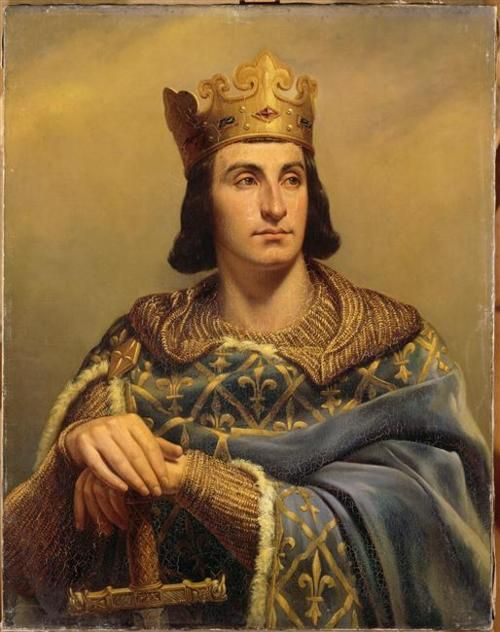 Henry IV
(1553-1610)
Converted to the catholic religion after being king of France in 1589.
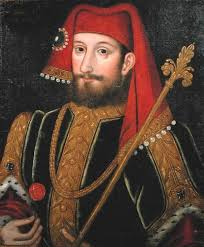 Guided Reading
1. pg. 308
 2. pg. 309
 3. pg. 309
 4. pg. 310
 5. pg. 310
 6. pg. 311
 7. pg. 312
 8. pg. 312
 9. pg. 312
Map
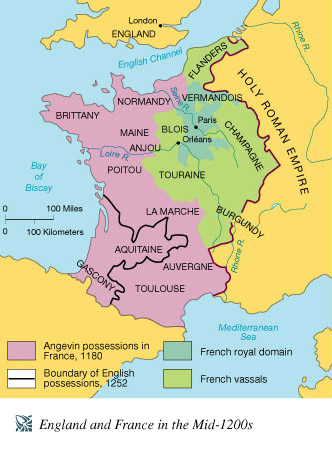 Citations
"Alfred The Great." BBC News. BBC, n.d. Web. 06 Mar. 2014.
"William the Conqueror Biography." Bio.com. A&E Networks Television, n.d. Web. 04 Mar. 2014.
"King Henry II." King Henry II. N.p., n.d. Web. 05 Mar. 2014.
"Thomas Becket." Spartacus Educational. N.p., n.d. Web. 6 Mar. 2014
"Eleanor of Aquitaine Biography." Bio.com. A&E Networks Television, n.d. Web. 06 Mar. 2014.
"Henry IV Biography." Bio.com. A&E Networks Television, n.d. Web. 06 Mar. 2014.
Pacaut, Marcel. "Philip II (king of France)." Encyclopedia Britannica Online. Encyclopedia Britannica, n.d. Web. 06 Mar. 2014.